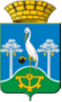 Об основных итогах деятельности                              Управления образования АСГО                                             в 2015-2016 учебном году и задачах на 2017 год
Начальник Управления образования Администрации СГО
Алла Евгеньевна Золотова
Сысерть
2016 год
ДОШКОЛЬНОЕ ОБРАЗОВАНИЕ
«Одна из важнейших мер демографической
политики — развитие дошкольного образования»
Президент Российской Федерации В.В. Путин
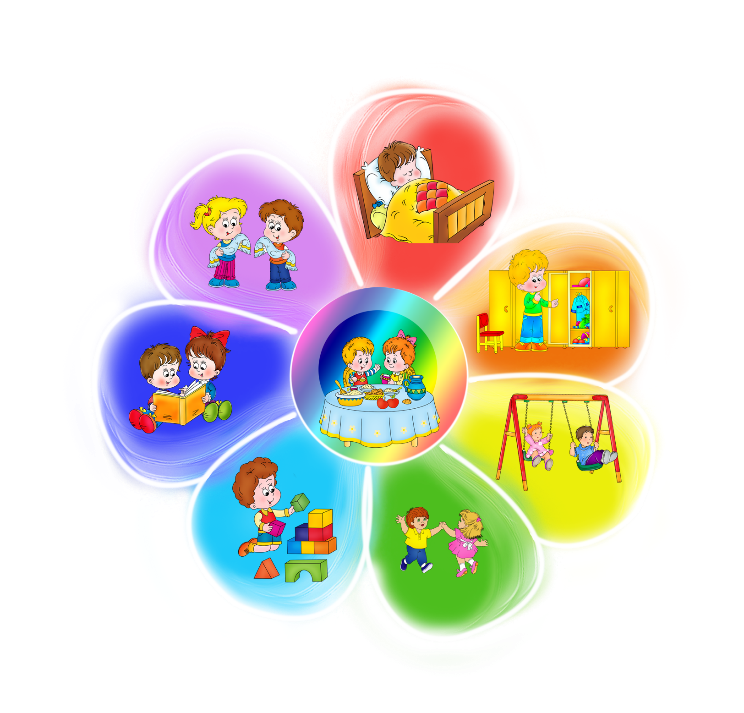 КЛЮЧЕВЫЕ ЦЕЛИ:
1. Сохранение 100% доступности дошкольного образования для детей           в возрасте от 3 до 7 лет.
2. Создание условий для получения дошкольного образования детьми                  в возрасте до 3 лет.
3. Создание консультационных центров при дошкольных образовательных организациях, развития системы ранней помощи.
ИНСТРУМЕНТЫ:
1. Участие в  программах повышения квалификации педагогов дошкольного образования.
2. Муниципальная программа «Развитие системы образования в Сысертском городском округе на 2015-2020 годы».
3. Электронная очередь.



ЭКСПЕРТНОЕ СООБЩЕСТВО:
-  ММО ДОУ;

Общественный совет при Главе Сысертского городского округа
2017 год:
Создание сети консультационных центров для родителей
Оказание помощи родителям воспитывающим детей раннего   и дошкольного возраста

Сопровождение реализации ФГОС дошкольного образования
создание условий для реализации основных образовательных программ дошкольного образования, соответствующих требованиям ФГОС дошкольного образования
ШКОЛЬНОЕ ОБРАЗОВАНИЕ
«Считаю, что на ближайшее десятилетие
мы можем поставить перед собой цель нового
уровня и другого масштаба — сделать российскую школу одной из лучших в мире»
Президент Российской Федерации В.В. Путин
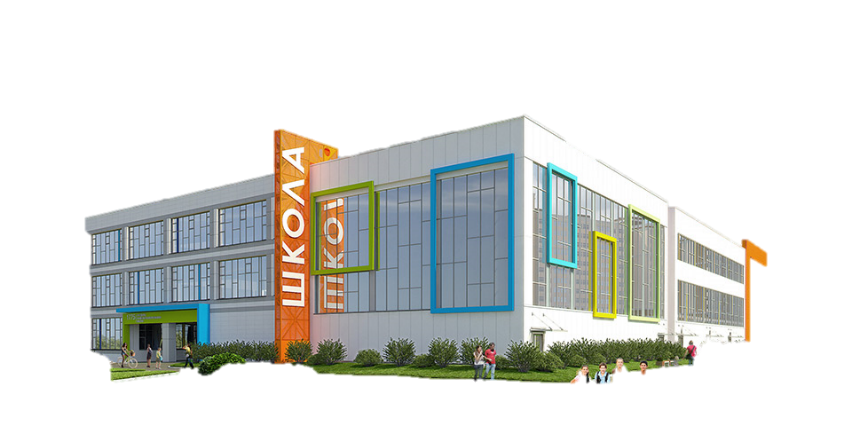 КЛЮЧЕВЫЕ ЦЕЛИ:
1. Обновление содержания общего образования.
2. Обучение школьников в одну смену.
4. Система профессионального роста учителей.
5. К 2020 году 80% обучающихся
систематически занимаются физической культурой и спортом.
ИНСТРУМЕНТЫ:

1. ФГОС.
2. Предметные концепции.
3. Олимпиадное движение.
4. Участие в  программах повышения квалификации учителей.
5. Муниципальная программа «Развитие системы образования в Сысертском городском округе на 2015-2020 годы».

ЭКСПЕРТНОЕ СООБЩЕСТВО:
- ММО учителей-предметников;
 Общественный совет при Главе Сысертского городского округа
2017 год:
ВОСПИТАНИЕ
«У нас нет и не может быть никакой другой объединяющей идеи, кроме патриотизма» 
Президент Российской Федерации В.В. Путин
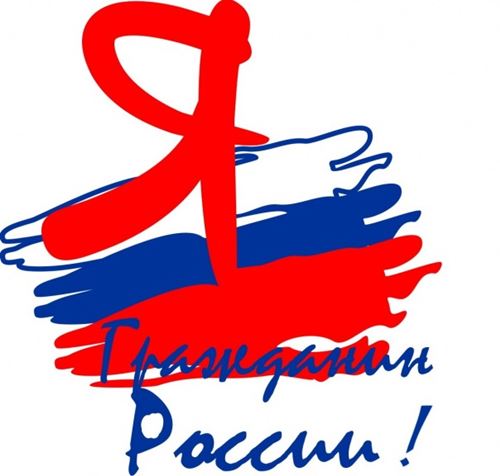 КЛЮЧЕВЫЕ ЦЕЛИ:
1. Развитие высоконравственной личности, разделяющей российские традиционные духовные ценности, готовой к мирному созиданию                     и защите Родины и ответственной                  за себя и свою Родину.
2. К 2020 году 95% детей и молодежи от 14 до 23 лет вовлечены                           в гражданско-патриотические мероприятия.
ИНСТРУМЕНТЫ:

1. Лучшие практики.
2. Профессиональный стандарт специалиста                в области воспитания.
3. Фестивали и конкурсы.
4. Сетевое взаимодействие. 



ЭКСПЕРТНОЕ СООБЩЕСТВО:
- Руководители учреждений дополнительного образования;
- Общественные молодежные и ветеранские объединения;
 - Профессиональные сообщества.
2017 год:
ВОСПИТАНИЕ
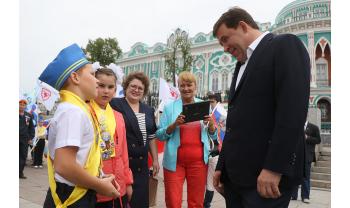 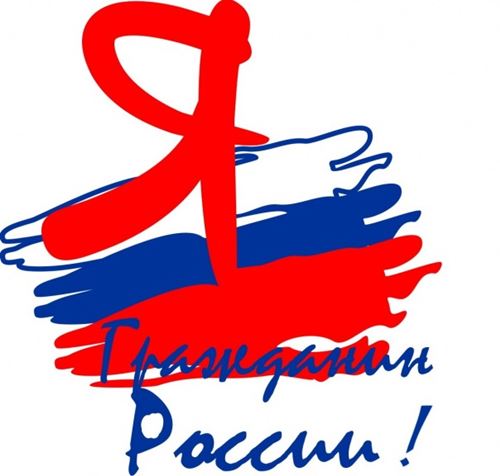 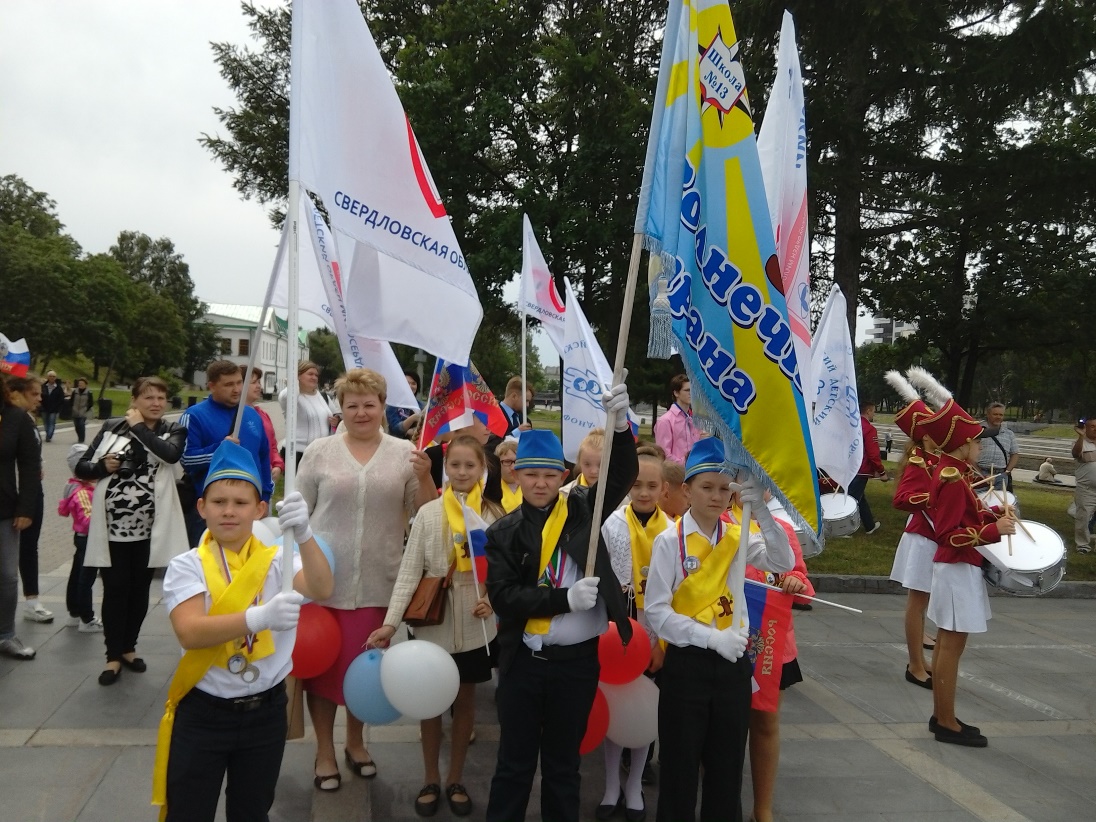 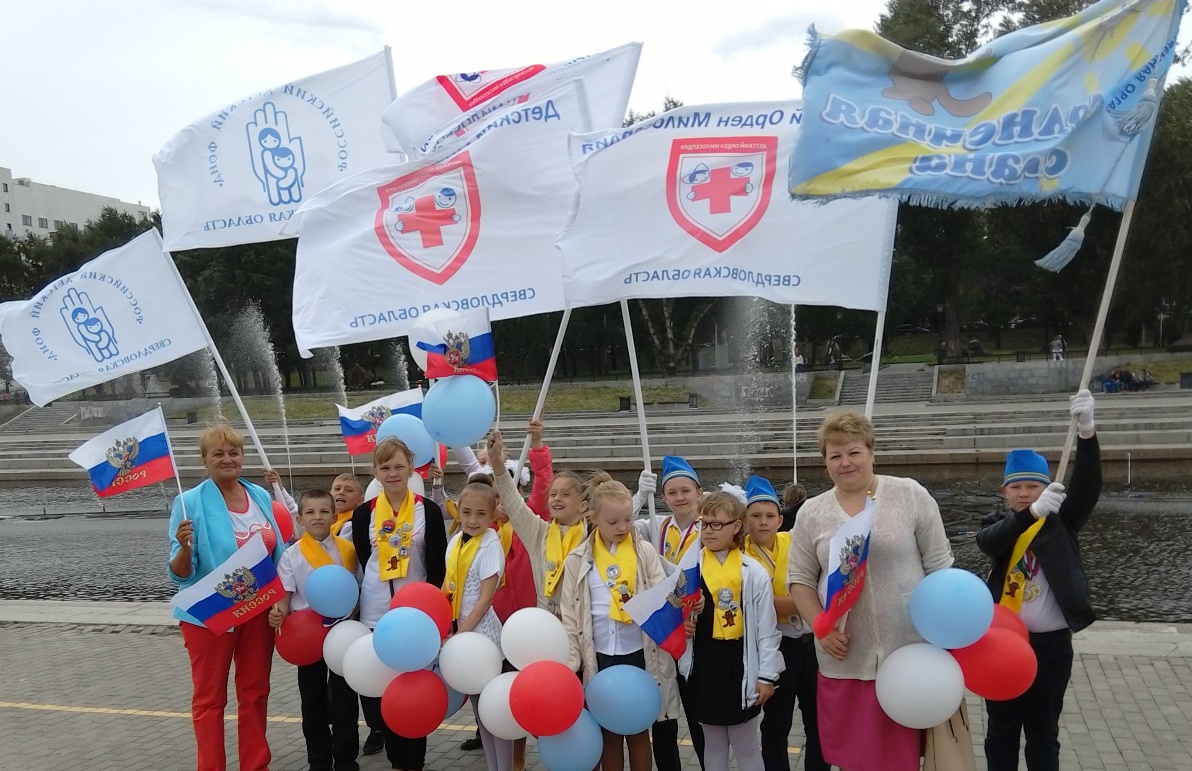 ОБРАЗОВАНИЕ ДЕТЕЙ С ОВЗ
Приказ  Министерства образования и науки РФ от 9 ноября 2015 г. N 1309 "Об утверждении Порядка обеспечения условий доступности для инвалидов объектов и предоставляемых услуг в сфере образования, а также оказания им при этом необходимой помощи"
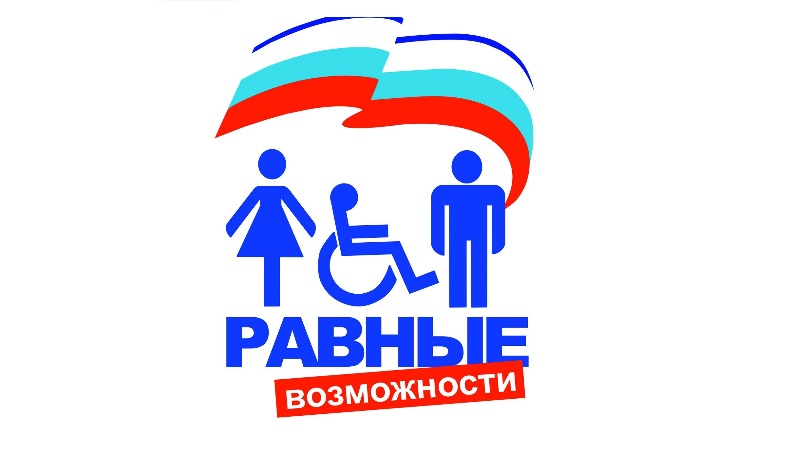 КЛЮЧЕВЫЕ ЦЕЛИ:
1. Введение ФГОС НОО обучающихся с  ОВЗ.
2. Обеспечение условий доступности для инвалидов объектов и предоставляемых услуг в сфере образования
ИНСТРУМЕНТЫ:

1. ФГОС ОВЗ.
2. Предметные концепции.
3. Олимпиадное движение в коррекционных классах.
4. Участие в  программах повышения квалификации учителей.
5. Муниципальная программа «Развитие системы образования в Сысертском городском округе на 2015-2020 годы».


ЭКСПЕРТНОЕ СООБЩЕСТВО:
- ММО учителей-предметников;
 Общественный совет при Главе Сысертского городского округа
2017 год:
ЕГЭ, ОГЭ
Приказ Минобрнауки России от 26.12.2013 № 1400 «Об утверждении Порядка проведения государственной итоговой аттестации по образовательным программам среднего общего образования»
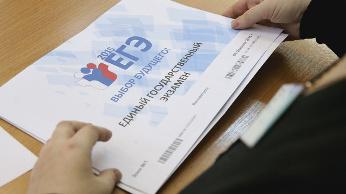 КЛЮЧЕВЫЕ ЦЕЛИ:
1.Контроль соблюдения педагогами единых стандартизированных критериев, требований к уровню подготовки учащихся.
2.Работа по повышению компетентности педагогов по проблематике ГИА.
ЕГЭ, ОГЭ
Приказ №1394 от 25 декабря 2013 г "Об утверждении Порядка проведения государственной итоговой аттестации по образовательным программам основного общего образования"
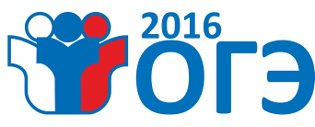 ШКОЛЬНОЕ ОБРАЗОВАНИЕ
Распоряжение  Правительства Российской Федерации от 23.10.2015 № 2145-р «О программе «Содействие созданию в субъектах Российской Федерации (исходя из прогнозируемой потребности) новых мест в общеобразовательных организациях» на 2016–2025годы»
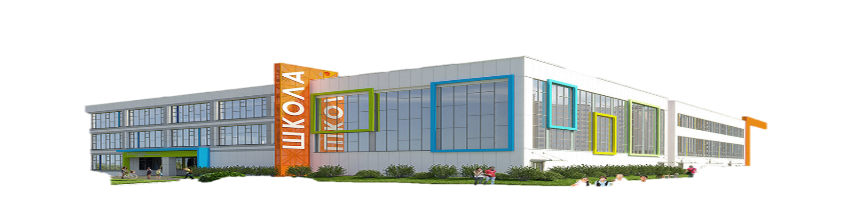 КЛЮЧЕВЫЕ ЦЕЛИ:
1. Модернизация образования.
2. Обучение школьников в одну смену.
ШКОЛЬНОЕ ОБРАЗОВАНИЕ
Постановление Правительства Свердловской области от 18.05.2016 года № 343-ПП «О внесении изменений в Постановление Правительства Свердловской области от 28.12.2015 № 1200-ПП «О реализации перечня мероприятий по созданию в общеобразовательных организациях, расположенных в сельской местности, условий для занятия физической культурой и спортом в Свердловской области в 2016 году»
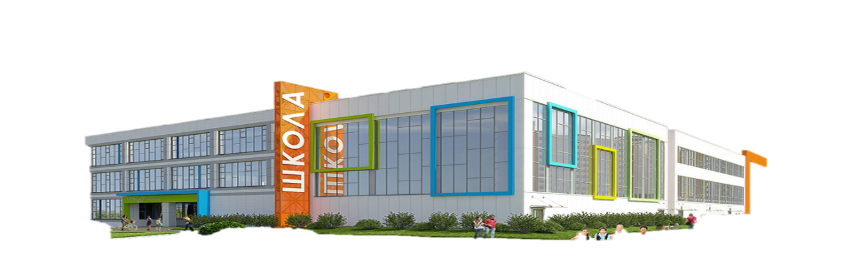 КЛЮЧЕВЫЕ ЦЕЛИ:
Проведение капитального ремонта спортивных залов муниципальных общеобразовательных организаций, расположенных в сельской местности
Увеличение доли учащихся, занимающихся физической культурой и спортом во внеурочное время
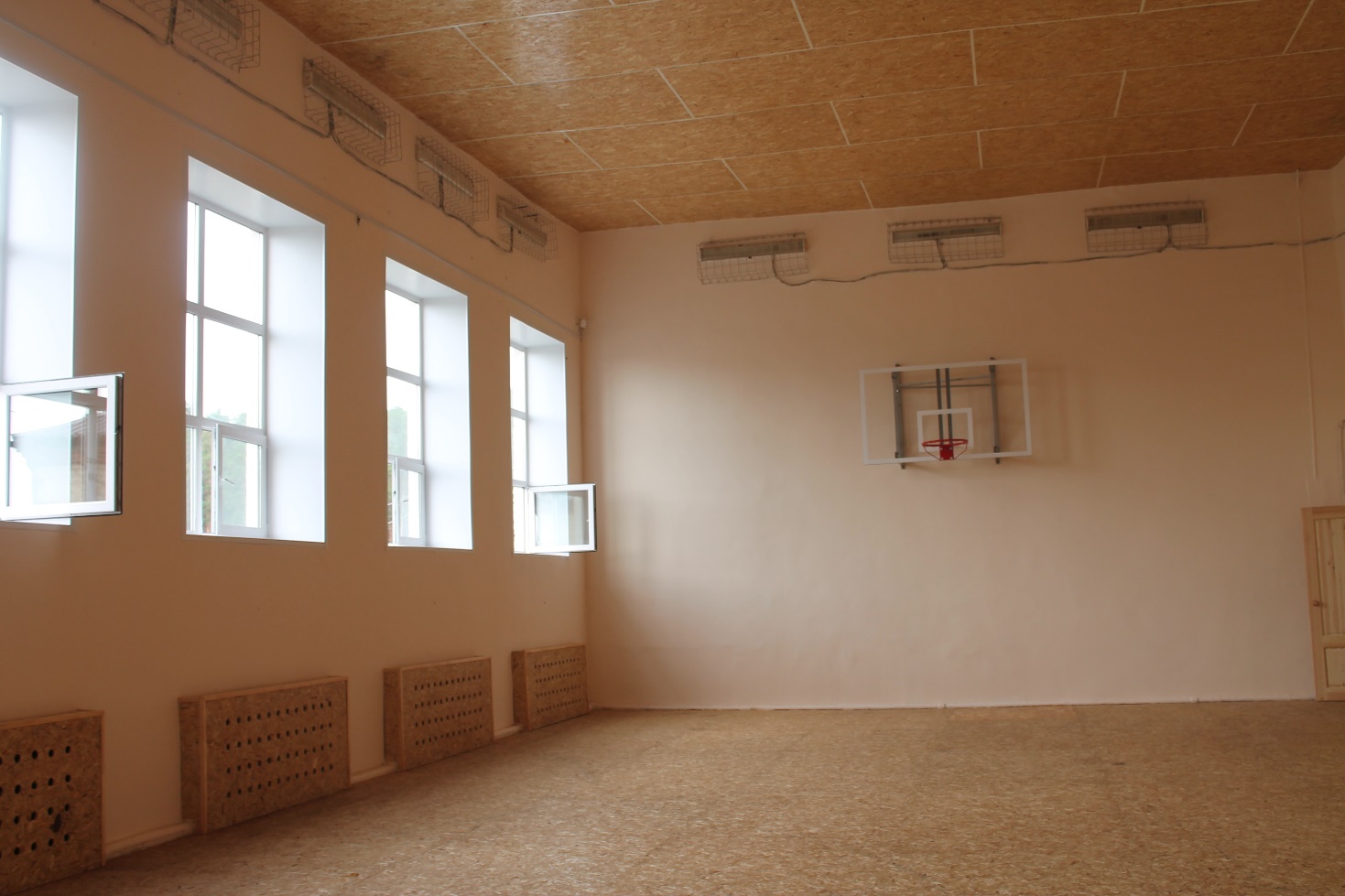 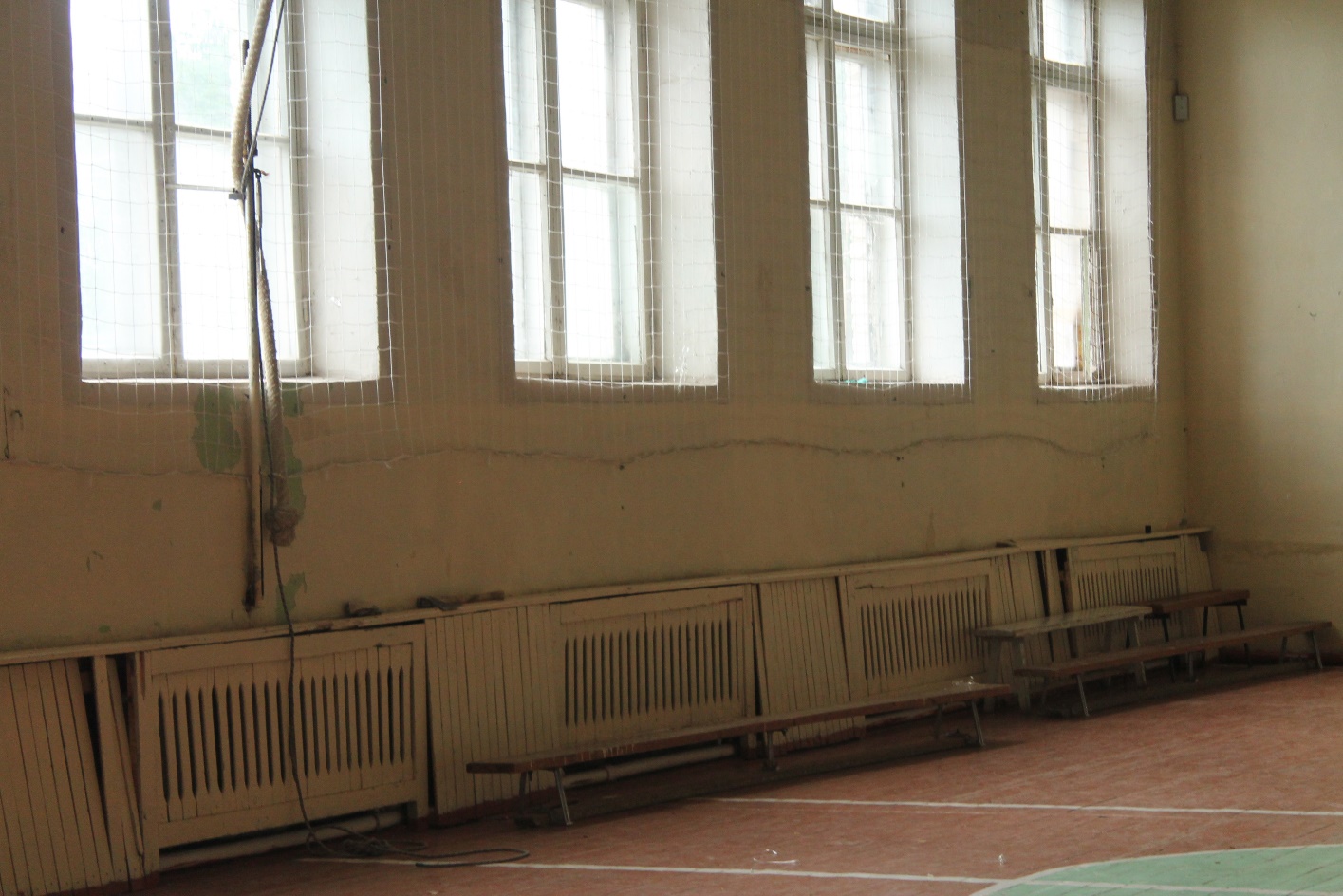 ДОПОЛНИТЕЛЬНОЕ ОБРАЗОВАНИЕ ДЕТЕЙ
«Каждый ребенок, подросток должен иметь возможность найти себе занятие по душе»
Президент Российской Федерации В.В. Путин
КЛЮЧЕВЫЕ ЦЕЛИ:
1. К 2020 году 75 % детей от 5 до 18 лет получают дополнительное образование.
2. Общенациональная система выявления и развития молодых талантов.
3. Приобретение детьми базовых умений и навыков в области выбранного вида искусств или спорта.
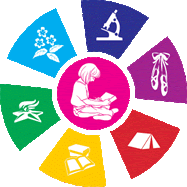 ИНСТРУМЕНТЫ:
1. Сетевое взаимодействие.
2. Лучшие практики.
3. Олимпиады, конкурсы, фестивали.
 



ЭКСПЕРТНОЕ СООБЩЕСТВО:
- ММО учреждений дополнительного образования
 Общественный совет при Главе Сысертского городского округа
2017 год:
ОДАРЕННЫЕ ДЕТИ
Рекомендации Министерства образования от 27.09.2012 г. № 02-01-81/5598
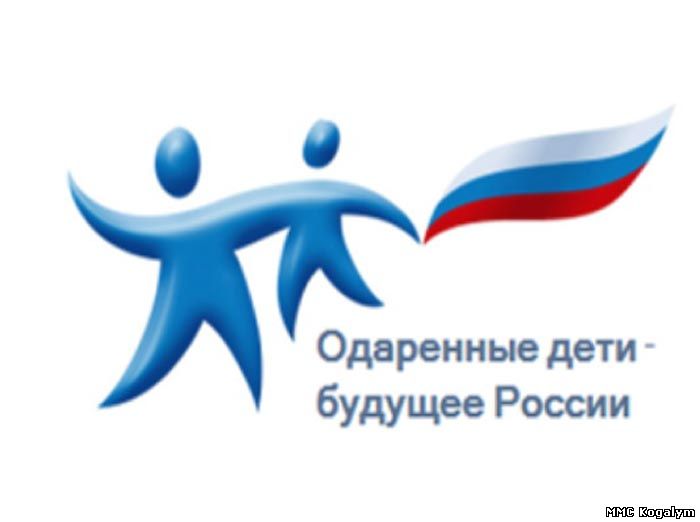 КЛЮЧЕВАЯ ЦЕЛЬ:
Актуализировать и систематизировать работу по выявлению, развитию и поддержке одаренных детей на всех уровнях, прежде всего, на школьном и муниципальном
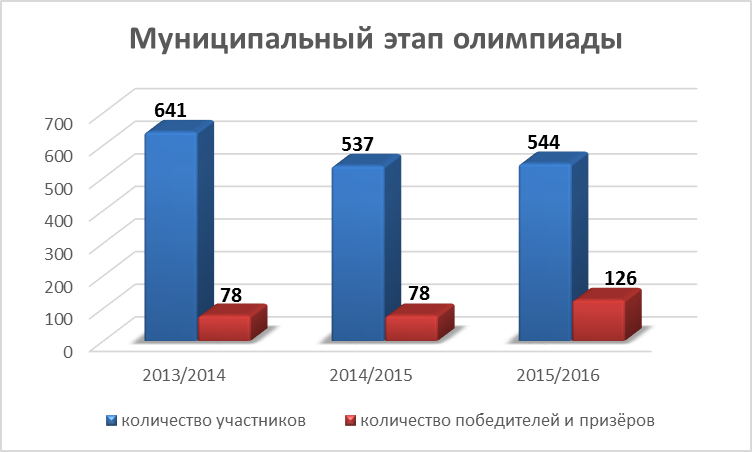 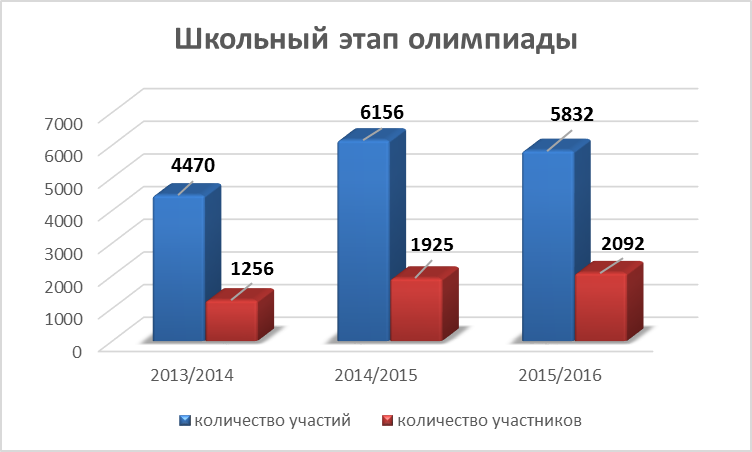 ОДАРЕННЫЕ ДЕТИ
Рекомендации Министерства образования от 27.09.2012 г. № 02-01-81/5598
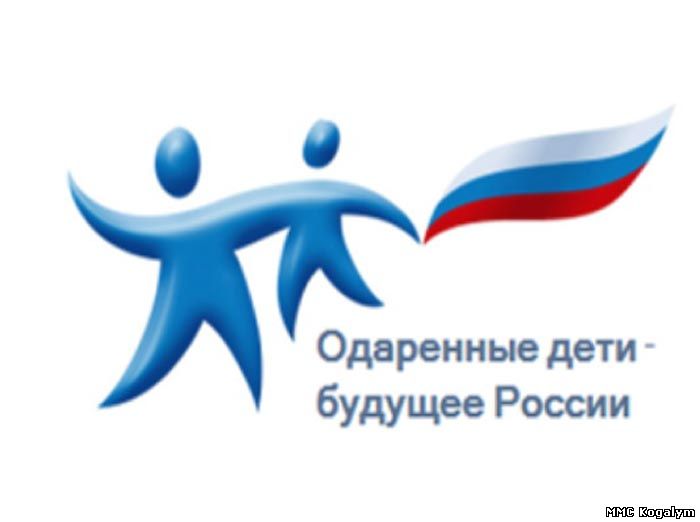 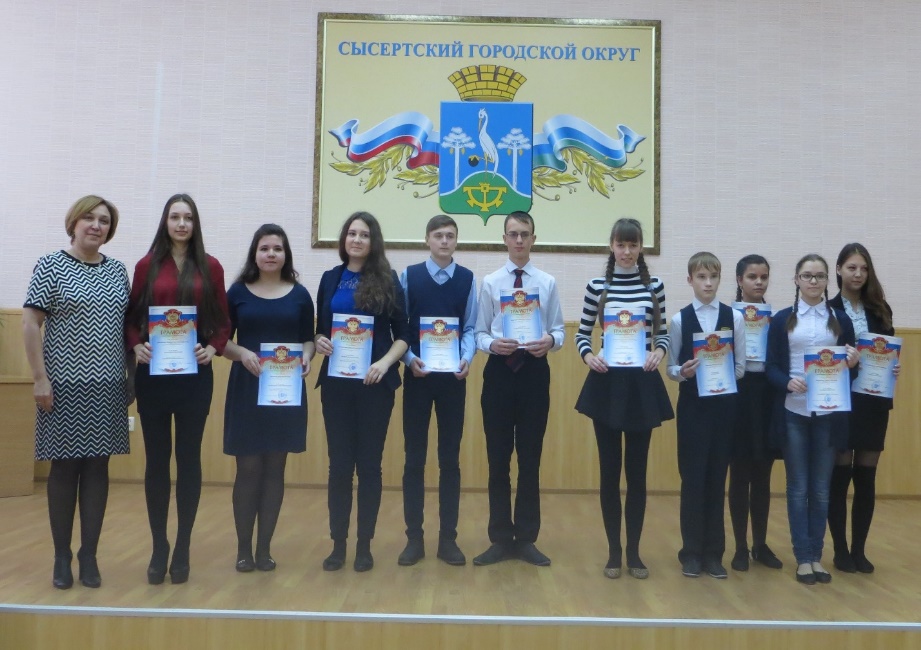 Победители муниципального этапа Всероссийской олимпиады школьников в 2015/2016 учебном году
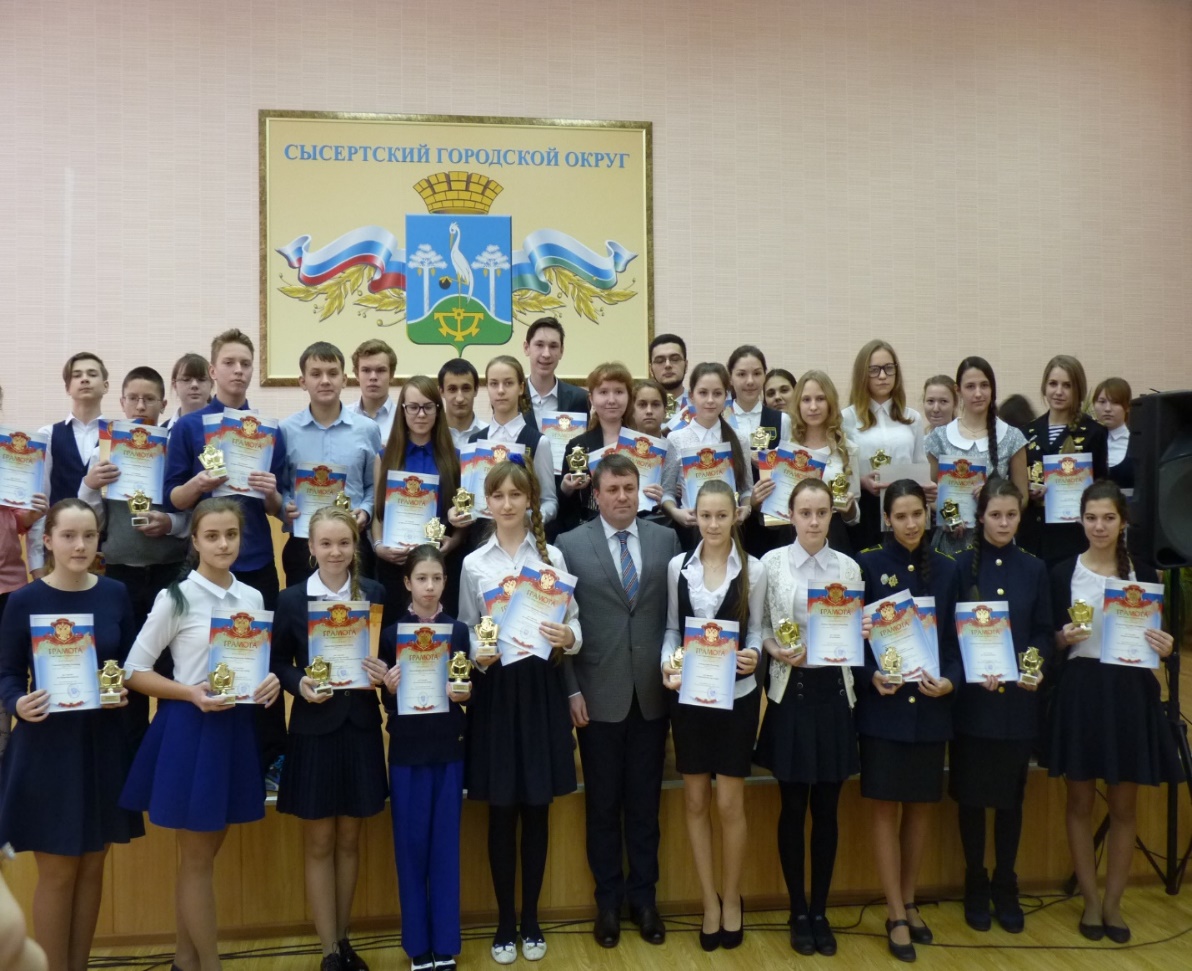 Призеры муниципального этапа Всероссийской олимпиады школьников в 2015/2016 учебном году
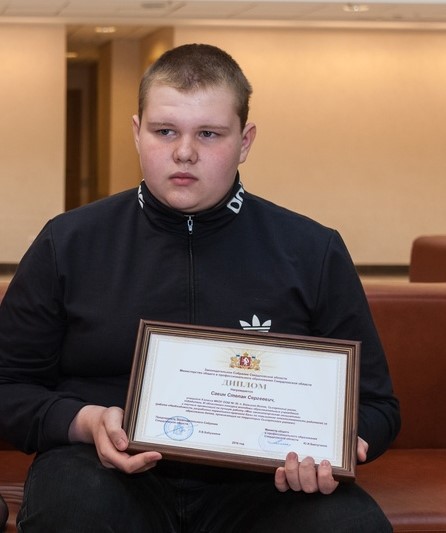 Победитель конкурса «Моя законотворческая инициатива» в 2015 году
АТТЕСТАЦИЯ ПЕДАГОГИЧЕСКИХ
РАБОТНИКОВ
Порядок проведения аттестации педагогических работников организаций, осуществляющих образовательную деятельность
Приказ Министерства образования и науки Российской Федерации от 07.04.2014 № 276
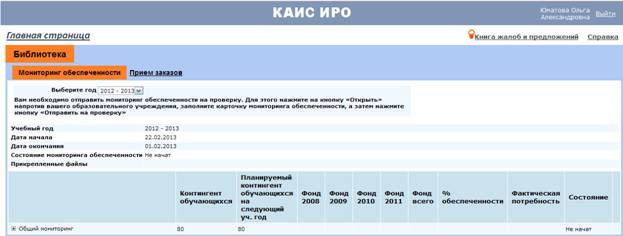 ПОВЫШЕНИЕ КВАЛИФИКАЦИИ
 ПЕДАГОГИЧЕСКИХ РАБОТНИКОВ
Ст. 47 п.5 п.п.2 5. Педагогические работники имеют следующие трудовые права и социальные гарантии: 2) право на дополнительное профессиональное образование по профилю педагогической деятельности не реже чем один раз в три года.
 Федеральный закон Российской Федерации от 29 декабря 2012 г. N 273-ФЗ "Об образовании в Российской Федерации"
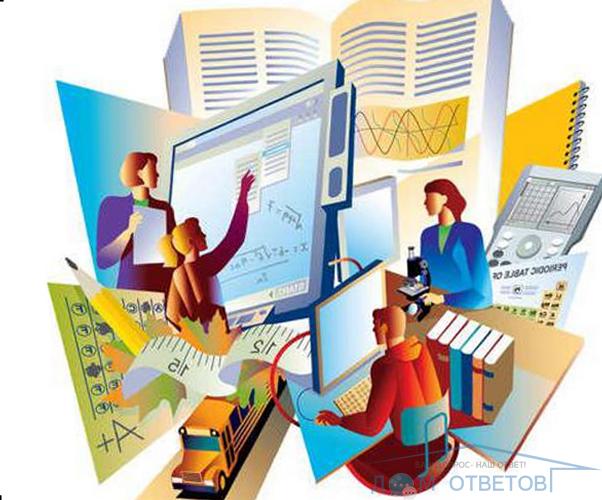 ЗАРАБОТНАЯ ПЛАТА В СИСТЕМЕ ОБРАЗОВАНИЯ СГО
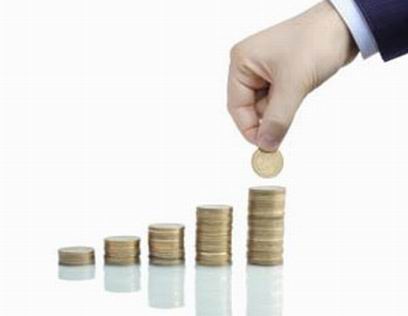 «Профессия учителя вновь становится
уважаемой и престижной, привлекательной
и интересной для молодых специалистов»
Президент Российской Федерации В.В. Путин
КЛЮЧЕВАЯ ЦЕЛЬ:
реализация Указов Президента РФ
2017 год:
ИНСТРУМЕНТЫ:
1. Мониторинг средних заработных плат                   в сфере образования.
2. Средства на оплату труда педагогических работников государственных образовательных организаций и предоставление  субсидий                 на финансовое обеспечение государственных гарантий реализации прав на получение общедоступного и бесплатного общего                      и дошкольного образования.
ЭКСПЕРТНОЕ СООБЩЕСТВО:
─ представители Профсоюза работников; 
-- муниципальная комиссия по мониторингу реализации Указов Президента
Заработная плата педагогических работников в организациях образования всех уровней в 2017 году – на уровне не ниже 2016 года
Спасибо за внимание!
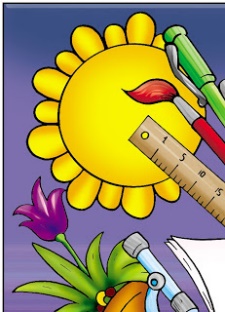